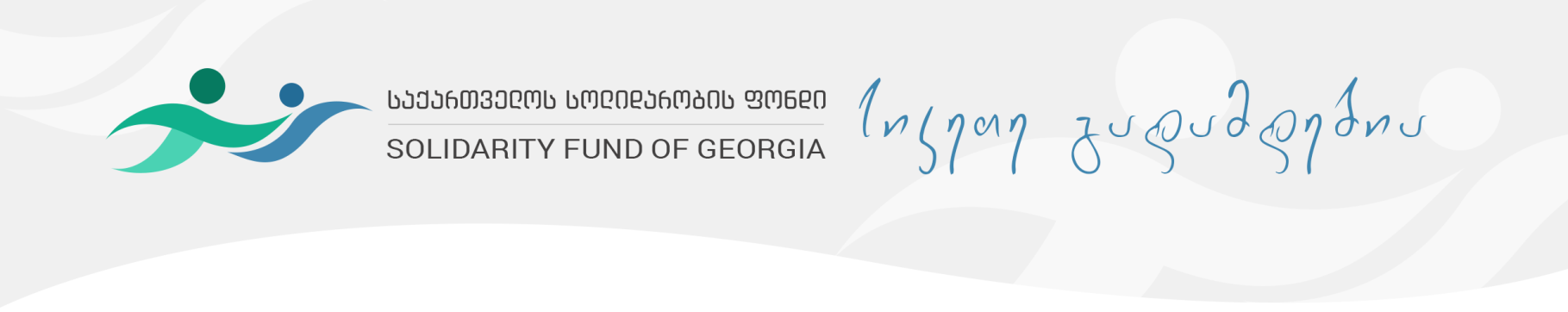 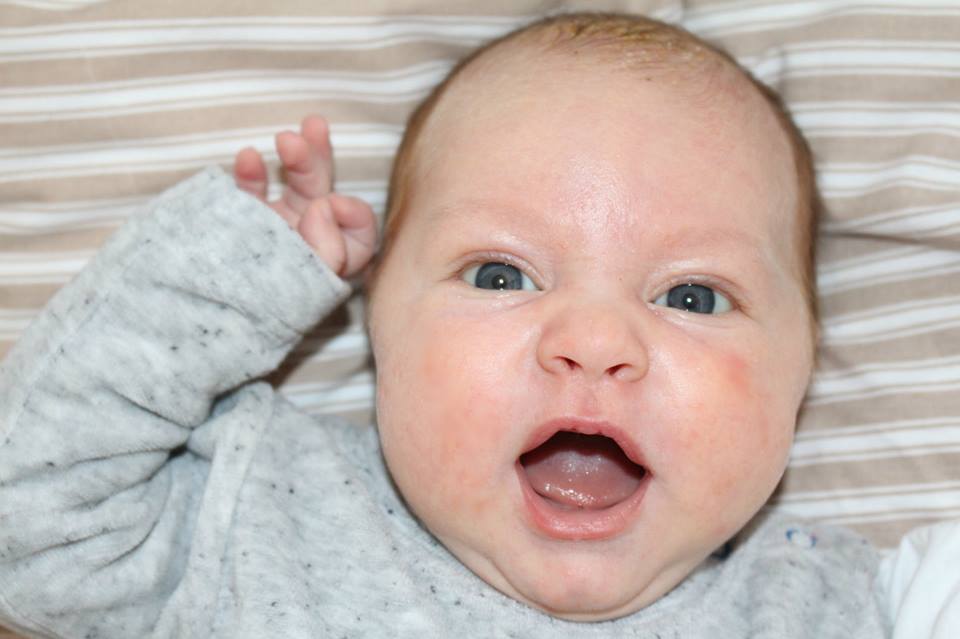 2 თვის მათე სოლიდარობის ფონდის და თბილისის მერიის თანადაფინანსებით ემზადება ძვლის ტვინის ტრანსპლანტაციისათვის ტრანსპლანტაციისათვის
2014 წლის ივნისიდან პრემიერ-მინისტრის ინიციატივა
სახელმწიფოს, საზოგადოებისა და კერძო სექტორის თანა-მონაწილეობით კატასტროფული სოციალური დანახარჯების რისკის წინაშე მდგარი მოქალაქეებისათვის ალტერნატიული/არასაბიუჯეტო რესურსების მობილიზაცია


სამოქალაქო სოლიდარობის, კერძო სექტორის სოციალური პასუხისმგებლობის (Corporate Social Responsibility) და კერძო და საზოგადოებრივი სექტორის თანამშრომობის (Public Private Partnership) კონსოლიდირებული და გამჭირვალე მართვის მექანიზმის შექმნა
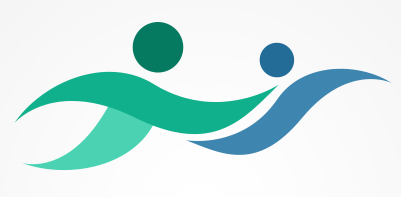 პროექტის აქტუალურობა
საზოგადოების ინტერესი ჯანდაცვისა და სოციალურ ფონდებთან დაკავშირებით

გიორგი ყორღანაშვილი, დიტო ცინცაძის ფონდი
ინდივიდუალური საბანკო ანგარიშები 


ჯანდაცვის გაორმაგებული ბიუჯეტი vs. ძვირადღირებული მკურნალობის პრობლემა  

საყოველთაოს საბაზისო პაკეტი თითოეული მოქალაქესათვის
ონკოქირურგია 15,000 ლარი, ქიმიო- და სხივური თერაპია 12,000 ლარი 


UNDP 2012  და UNICEF 2013  ანგარიშები

მოსახლეობის 70% სოციალურ-ეკონომიკური რისკის ქვეშ
ბავშვთა 6% უკიდურეს სიღარიბეში
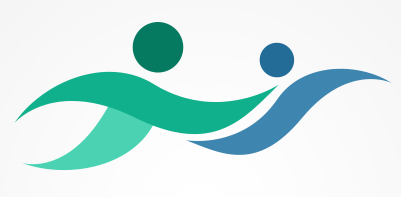 gaTvaliswinebuli saerTaSoriso praqtika
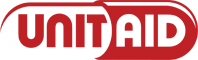 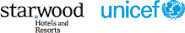 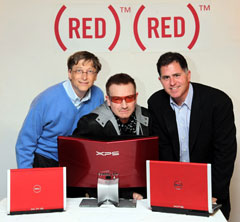 gaTvaliswinebuli saerTaSoriso praqtika
სოლიდარობის ფონდის 2014-2017  სტრატეგიული გეგმა
1
2
3
1-ლი ეტაპის ამოცანები  2014 აგვისტო-2015 ივლისი
შესრულებულია
თბილისის მერიის პროგრამა 30 წლამდე
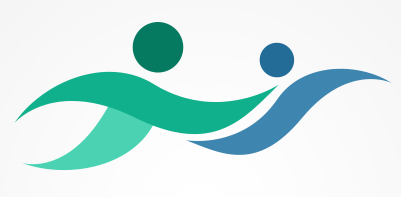 დაფინანსების შესაძლო წყაროები  

1-ლი ეტაპი                                        2014-2015
30 აპრილის მონაცემებით სულ ჩარიცხულია 
2.6 მილიონი ლარი
30 აპრილის მონაცემებით დამტკიცდა 22 წლამდე 97 ბავშვისა და ახალგაზრდის დაფინანსება
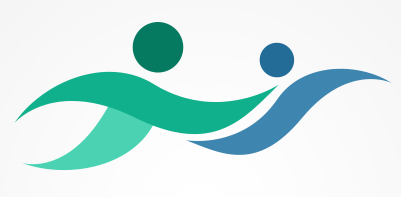 ინიციატივაში ჩართულია 40,000-ზე მეტი     საჯარო მოხელე
საჯარო მოხელეთა 
 დაახ. 15%
კერძო სექტორის მონაწილეობა
ჩართულობის 3 ძირითადი ფორმა
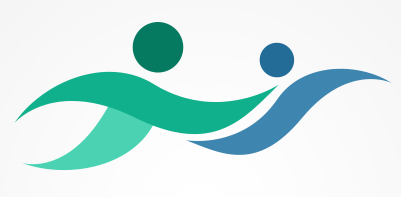 კერძო სექტორის ჩართულობა ხელმოწერილია 17 მემორანდუმი
ლიბერთი ბანკის 4 პროდუქტი ფონდის სპონსორია
-  Liberty Express, Magic Card, Smart PAY, Pay სისტემა


საქართველოს ბანკში საკომისიოს გარეშე დონაციები 
ყველა სერვისცენტრში, www.epay.ge, www.ibank.ge, www.eonline.ge


პრივატბანკში საკომისიოს გადახდის გარეშე ნებაყოფლობითი დონაცია 
ყველა სერვისცენტრში, ტერმინლებში 


აზერბაიჯანის საერთაშორისო ბანკი 
თანამშრომელთა ყოველთვიური დონაცია, ეტაპობრივად საბანკო სერვისებში
კერძო სექტორის ჩართულობა
ყოველთვიური  ინდივიდუალური 
ან 
კორპორატიული დონაცია
10 თეთრიდან 
1 ლარამდე მცირე დონაციის 
სისტემური ინტეგრაცია
RAKIA ჯგუფის კომპანიები

ყაზტრანსგაზი 

კლინიკა LANCET

კომპანია Gulf
კოტე მარჯანიშვილის სახ.  თეატრი

  კომპანია EASTERN PROMOTION 

  მაკა მახარაძის საბალეტო სტუდია

  მთის კურორტების სააგენტო

  თბილისის კულტურის ცენტრი
საქველმოქმედო ღონისძიებები
ნინო მაჩაიძე		2015 აპრილი - პირველი სოლო კონცერტი საქართველოში 			“აღდგომიდან ამაღლებამდე” ფესტივალის ფარგლებში  	
რიგის ახალი თეატრი 	1 აპრილი - ჰერმანისის “ხანგრძლივი ცხოვრება”


გიგი ვანდერი 		31 მაისი - პირველი სოლო კონცერტი საქართველოში


ლიანა ისაკაძე		2015 სექტემბერი - “ვირტუოზების” ფესტივალი 


ნუცა ჯანელიძე		თარიღი ზუსტდება, ბავშვთა საერთაშორისო ფესტივალი
	
		 
ელისო ბოლქვაძე		ერთობლივი ღონისძიების თარიღი ზუსტდება
ადმინისტრაციული ხარჯი მობილიზებული რესურსების პროპორციულად (სარეზერვო ფონდიდან) 1-ლი ეტაპი                                              2014 სექტემბერი-დეკემბერი
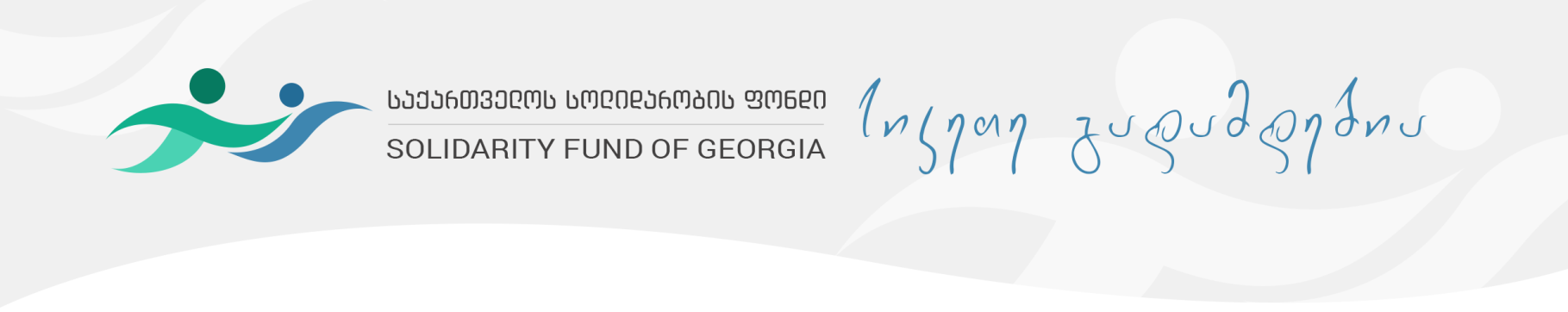 2015 წლის პრიორიტეტები
პრიორიტეტები ყოველთვიური დაფინანსების შესაბამისად
პრიორიტეტები ყოველთვიური დაფინანსების შესაბამისად
საერთაშორისო თანამშრომლობების განვითარება
საქართველოს გაწევრიანება ინოვაციური დაფინანსების გლობალურ გუნდში






გაეროს სააგენტოებთან თანამშრომლობითი პროექტები (შშმპ) 

აშშ მთავრობასთან თანამშრომლობა - NIH, NCI, USAID, სახ. დეპარტამენტი

საუნივერსიტეტო კლინიკებთან თანამშრომლობა

ქართული სამედიცინო დიასპორის მობილიზაცია
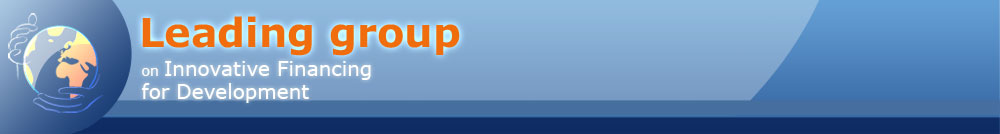 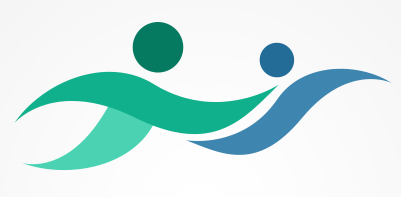 შესაძლო თანამშრომლობა თბილისის სახელმწიფო სამედიცინო უნივერსიტეტთან
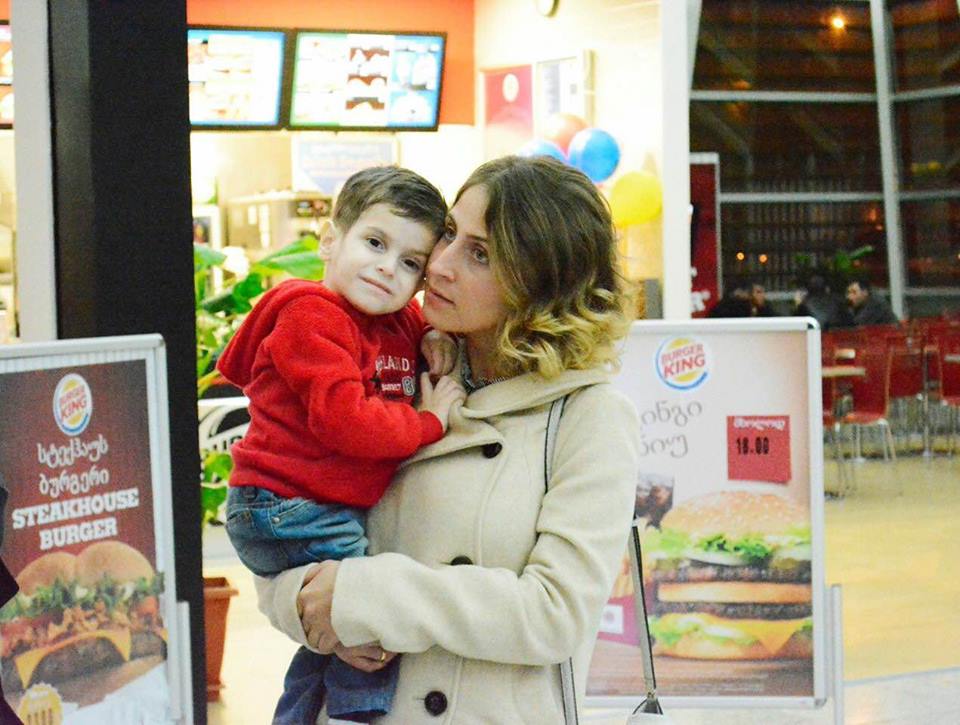 4 წლის ნიკოლოზი დედასთან ერთად საზღვარგარეთ ძვლის ტვინის ტრანსპლანტაციისათვის გამგზავრების წინ
შესაძლო თანამშრომლობა თბილისის სახელმწიფო სამედიცინო უნივერსიტეტთან (1)
თანამშრომელთა მხრიდან მცირე დონაციები
კომერციული 
სასწავლო პროგრამებიდან კონტრიბუცია
ყოველთვიური ხელფასიდან ნებაყოფლობით, სურვილის შემთხვევაში 1 ლარი +

სასწავლო პროცესში ფონდის შესახებ ინფორმაციის სტუდენტებისათვის მიწოდება
თითოეული სტუდენტის სწავლის საფასურიდან სიმბოლური დონაცია (წლიური 12 ლარი)
შესაძლო თანამშრომლობა თბილისის სახელმწიფო სამედიცინო უნივერსიტეტთან (2)
საზოგადოებისათვის ცნობილის ექიმების ჩართულობა
სტუდენტების 
ჩართულობა
ფონდის სოციალურ რგოლებში მონაწილეობა 

ფონდის შეხვედრებში მონაწილეობა
ფონდისათვის სოციალური რგოლის მომზადება 

ფონდის  სოციალური რგოლებისა და ანგარიშების გავრცელება 

საქველმოქმედო ღონისძიებების ორგანიზება